Figure 3 Surface density of the outer disc for the case q= 1, Md/Ms= 1. The lines refer to t= ...
Mon Not R Astron Soc, Volume 398, Issue 3, September 2009, Pages 1392–1402, https://doi.org/10.1111/j.1365-2966.2009.15179.x
The content of this slide may be subject to copyright: please see the slide notes for details.
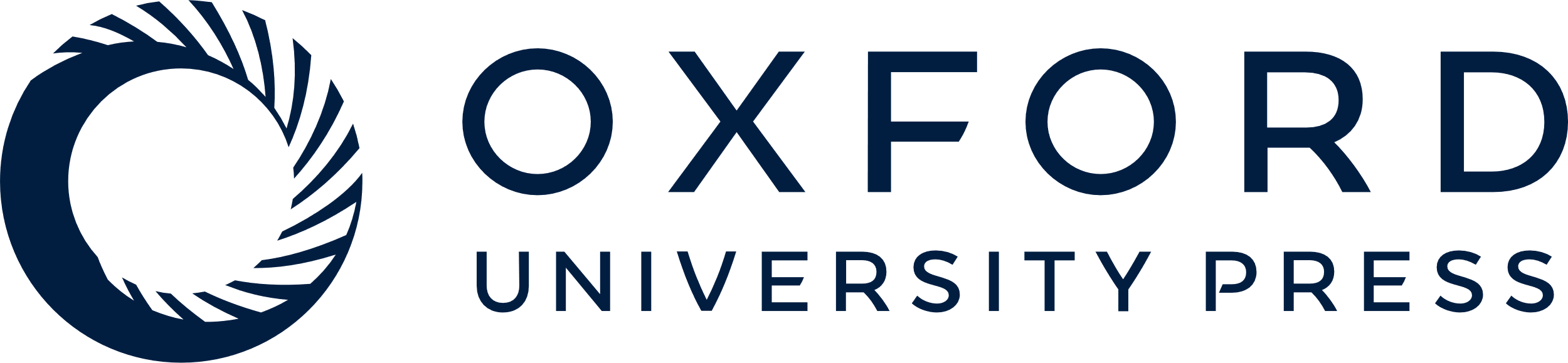 [Speaker Notes: Figure 3 Surface density of the outer disc for the case q= 1, Md/Ms= 1. The lines refer to t= 0.5 Myr (solid line), 0.75 Myr (short-dashed line), 1Myr (long-dashed line), 1.5 Myr (dot–dashed line) and 1.6 Myr (dotted line). The last two cases refer to epochs when the binary orbit accelerates because of gravitational wave emission (cf. Fig. 2), and the torque on the inner disc is removed.


Unless provided in the caption above, the following copyright applies to the content of this slide: © 2009 The Authors. Journal compilation © 2009 RAS]